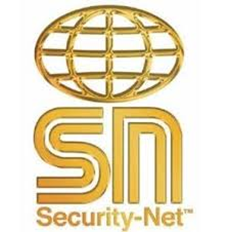 Hosted and managed services
[Speaker Notes: Purpose:  Hold the audience while they are waiting for the presentation.


General Notes and Comments:   Feel free to change the logo.]
Opening exercise
[Speaker Notes: Purpose:  Distract the audience from their current state of mind – shift their mindset from thinking about that email they just read or the comment their boss made yesterday to thinking about you and your presentation.

The purpose of this title slide is to introduce the idea that you have an exercise for them.  It’ll annoy some people, excite some, and wake up some.  However, it will distract everyone – and that’s the point.  

The purpose of this specific exercise is to use a math exercise to totally distract them, and there is a secondary purpose to illustrating a point that is related to hosted and managed services.

Positioning:  Early.  It’s ok to position this after the Sweet Spot, but no later. 

General Notes and Comments:  Have fun with his title slide.  Let them know to get out a pen and paper, and a calculator if they aren’t very good at math.

If your audience as smaller then six people, then let them know that it’ll be fun because it’s built for audiences larger than this … but that’s ok.  Remember, the primary purpose is to distract them.

Practice this exercise on a few friendly audiences before doing it live.]
Riddle
Pick any number between 1 and 10
Multiply that number by 2
Add 8 to your new number
Cut your current number in half
Subtract your original number
1 – 26?
[Speaker Notes: Purpose:  State the steps to the exercise.

General Notes and Comments:  Run through these steps slowly.  At the end, make sure everyone takes the time to check their math.  Ask them twice if they have a number between 1 and 26.

Spoiler Alert:  Everyone should reach 4 as their answer, but they don’t know that.]
Riddle
1	2	3	4	5	6	7	8	9
A	B	C	D	E	F	G	H	I
10	11	12	13	14	15	16	17
J	K	L	M	N	O	P	Q
18	19	20	21	22	23	24	25	26
R	S	T	U	V	W	X	Y	Z
[Speaker Notes: Purpose:  Have everyone write down down their corresponding letter, and the next letter.   

General Notes and Comments:  Go slowly, and use these words:  

“Every letter in the alphabet has a corresponding number.  This is why I asked you if your number was between 1 and 26.  For example, if your final number is 1, then your corresponding letter is A.  If your final number is 26, then your corresponding letter is Z.  What if your final number is 7?  What is your corresponding letter?  That’s right .. G.

I need you to write down the corresponding letter to your final number.  Everyone good?”]
Riddle
Country
Animal
[Speaker Notes: Purpose:  Generate the answers to the riddle.

Positioning:  This is critical on this slide.  The words Country and Animal are animated on the slide, so they don’t appear until you click.  Be very careful here – only click one word at a time.  This slide is set up to protect you a little but – the text box appears at one click and then the word appears after the second click.  So, if you make a mistake of clicking too soon, only the text box will appear.  However, be careful.  You could give away the riddle if you don’t do this sequence carefully.  

General Notes and Comments:  Say this:  “Ok, now that everyone has their corresponding letter, I want you to write down – without thinking about it – write down the very first answer that pops in your head.  Seriously, I don’t want you to think at all about this.  Are you ready for the question?  Ok, using your corresponding letter, write down the first country that starts with that letter that pops into your mind.”  

Give this five seconds or so.  Remind them to stop thinking and write down their first thoughts.  Now say this:  “Ok, now I want you to write down the next letter in the alphabet.  So, if you had a D, then next letter is E.  If you have an O, then the next letter is P.  Everyone good?  Do you have your next letter written down?”
Make this part kind of suspenseful.  This is the last step of the riddle.  Finish by saying this:

“Ok, with your next letter, without thinking, write down the first animal that pops into your mind that starts with that letter.  Again, don’t think about it – just write down the first thought.”]
Who got it right?
[Speaker Notes: Purpose:  Raise the suspense level even more – making them think that there is a right answer and a winner.

General Notes and Comments:  Make this short.  Say; “Ok, let’s see who got it right.”]
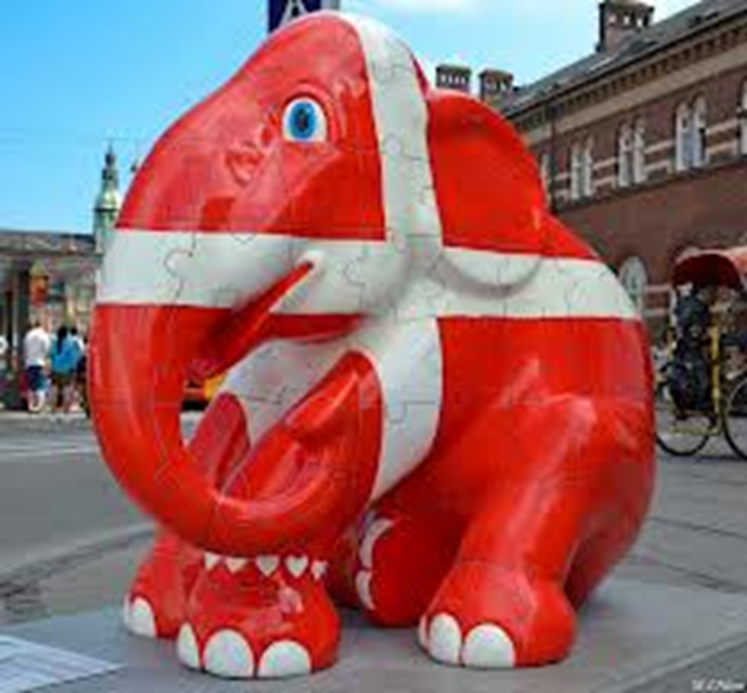 [Speaker Notes: Purpose:  Surprise the audience.  80% - 90% of people will answer Elephant in Denmark.  The smaller the audience, the less guarantee that you’ll get this percentage, but that’s ok.  

General Notes and Comments:  Make this fun.  If you have a smaller audience, let them know this: “When this riddle is done in larger audiences, about 85% of the people answer Elephant in Denmark, and everyone freaks out at this slide.”  

Then, ask for the other answers.  Some people will answer Dubai – which is not a country.  For your reference, Denmark, Dominica, Dominican Republic, and Djibouti (pronounced “jibooty”) are the only four countries that start with “D”.  Reward people for clever and creative answers.]
Why did you answer Elephant in Denmark?
[Speaker Notes: Purpose:  Distract them even further from their original mindset.  This is a very important monologue – please take time to prepare for this message.

General Notes and Comments:  Some audiences won’t answer, and that’s ok.  There really isn’t an answer to this question.  In fact, I like to say that:  “These are all good answers, but it really doesn’t matter.  The reason we do this exercise is to illustrate that most people answer and respond in the same way when they don’t have time to think creatively.  Unfortunately, most of us are in perpetual urgency mode and respond quickly to most requests because we have to.  The result is that many organizations do things the same way they’ve always done things … especially if it’s not broken.

For then next half hour or so, I’m going to ask you to get out of urgency mode and think creatively about to possibilities that hosted and managed services may offer your organization… and maybe we’ll leave here realizing that an egret in Djibouti is much better than an elephant in Denmark.”]
Hosted and managed services
What is it?
[Speaker Notes: Purpose:  Section title slide

General Notes and Comments:  “Now, we’re going to examine each of these problems, looking deeper at what they really mean, and then discussing how we can help.]
Our Killer Professional Service
[Speaker Notes: Purpose:  This is a section sub-header for where you will populate this deck with specifics about your services.  

Positioning:  At the beginning.  For a general audience, it’s important to give them an idea of your services up front.

General Notes and Comments:  Use your services to explain the definition of hosted and managed services … not to sell them.]
Cost Shift and savings
[Speaker Notes: Purpose:  This is a section sub-header for where you will populate this deck with specifics about your services.  

General Notes and Comments:  Say this:  “Many people have heard about the ROI and cost savings of hosted and managed services, but not many can explain it, so I want to illustrate where that shift is and from where the savings come.]
On-Premise
Hosted
[Speaker Notes: Purpose:  These four slides appear to be two slides with animation to the customer.  This slide introduces all the costs associated with an on-premise system.

General Notes and Comments:  Add or remove to make this true for you.  For the most part, these graphics are representative of hosted and managed services.]
On-Premise
Hosted
Monthly Hosting Fee
[Speaker Notes: Purpose:  Illustrate the costs that are taken away and replaced with a monthly hosting fee.  (If you invoice quarterly, then change the wording.)

General Notes and Comments:  This will appear to the audience as the same slide as the previous with animation.]
On-Premise
Managed
Monthly Hosting Fee
[Speaker Notes: Purpose:  Illustrate the costs that are taken care of by the managed fee.]
On-Premise
Managed
Monthly Managed Service Fee
[Speaker Notes: Purpose:  Illustrate the costs that are taken care of by the managed fee.

General Notes and Comments:  Ask this questions:  “Before I just glance over this slide, are there other admin duties that you see out there that would be covered by our managed services?”]
Hosted and managed services
Problems – Solutions - Benefits
[Speaker Notes: Purpose:  Section title slide

General Notes and Comments:  “Now, we’re going to examine each of these problems, looking deeper at what they really mean, and then discussing how we can help.]
Overburdened Staff
Unpredictable Expenses
Disparate Systems and Versions
Poor System Upkeep and Performance
IT Infrastructure and Ongoing Support Costs
Problems
[Speaker Notes: Purpose:  Provide an overview of the major problems solved by hosted and managed services that would interest your specifier.  These five are fine. 

General Notes and Comments:  If you’re presenting to a general audience, you can position this slide as a summary of the most common problems companies face that can easily be solved by hosted and managed services.  If you’re presenting to a company with who you’ve been able to qualify ahead of time, you will want to tailor this slide.  It can be as easy as deleting two of the problems and focusing on the three that really matter to your customer, or as complex as adding a completely different problem they have.  In this latter scenario, you’ll have to add your own section below in the problem-solution-benefit flow.  However, the majority of your customers will have problems that can fit into these five – even if you have to change the wording a little bit.]
What else? …
Problems
Overburdened Staff
Unpredictable Expenses
Disparate Systems and Versions
Poor System Upkeep and Performance
IT Infrastructure and Ongoing Support Costs
[Speaker Notes: Purpose:  Get the audience engaged by asking them if there are any other problems they’d like to mention.  

General Notes and Comments:  Control the expectations here.  Let them know that you’re prepared to discuss your hosted / managed services today, so if they bring up a problem that can be better solved by another service, then let them know that you’re happy to meet again to discuss this.  

At the end, gain their commitment: “Ok great.  So, these problems are definitely real. This is great because I’m prepared to discuss each of them in some detail.”]
Problems
Overburdened Staff
Unpredictable Expenses
Disparate Systems and Versions
Poor System Upkeep and Performance
IT Infrastructure and Ongoing Support Costs
[Speaker Notes: Purpose:  Brings the list back to the flip chart.

General Notes and Comments:  Keep flowing through this slide as you speak.]
Problems
Overburdened Staff
Unpredictable Expenses
Disparate Systems and Versions
Poor System Upkeep and Performance
IT Infrastructure Cost and Ongoing Support
[Speaker Notes: Purpose:   Introduce this problem.

General Notes and Comments:  “Ok, the first problem we’re going to discuss is your challenge of having an overburdened staff.”]
[Speaker Notes: Purpose:  Spend a few seconds positioning the problem as something we all see.

General Notes and Comments:  “What we see on the surface is a staff that is overburdened.”]
Overburdened Staff
What’s this really means …

Lose focus on their core responsibility.
Loss of morale.
Necessary work gets put on the back burner, or ignored.
Work becomes sloppy.
Turnover leads to ongoing training and time-wasting.
[Speaker Notes: Purpose:  Illustrates the reality and depth of this problem.  Many times, these problems are accepted by organizations as normal.  However, the problem is usually causing other more serious issues that go unnoticed … which is the purpose of this slide – making the audience aware of how bad their problem really is.

General Notes and Comments:  Use stories from relevant customers..]
[Speaker Notes: Purpose:  The solution can be considered a feature your hosted or managed service.  This slide can be used as-is, or tailored to the most appropriate feature (solution) of your service.

General Notes and Comments:  Explain how this works.  Don’t spend too much time on it, but tell them how this solution works.

Example:  “With our ‘insert professional service here’, we do most or all of this work for you – enabling your staff to do what they’re paid to … and what they want to do.”]
[Speaker Notes: Purpose:  State the benefits.

General Notes and Comments:

This is your close for each problem. Use these benefits (which are universal for this problem) or tailor deeper if needed.]
Problems
Overburdened Staff
Unpredictable Expenses
Disparate Systems and Versions
Poor System Upkeep and Performance
IT Infrastructure Cost and Ongoing Support
[Speaker Notes: Purpose:   Introduce this problem.

General Notes and Comments:  “The next problem we’re going to discuss is the unpredictable expenses that arise from your current system.”]
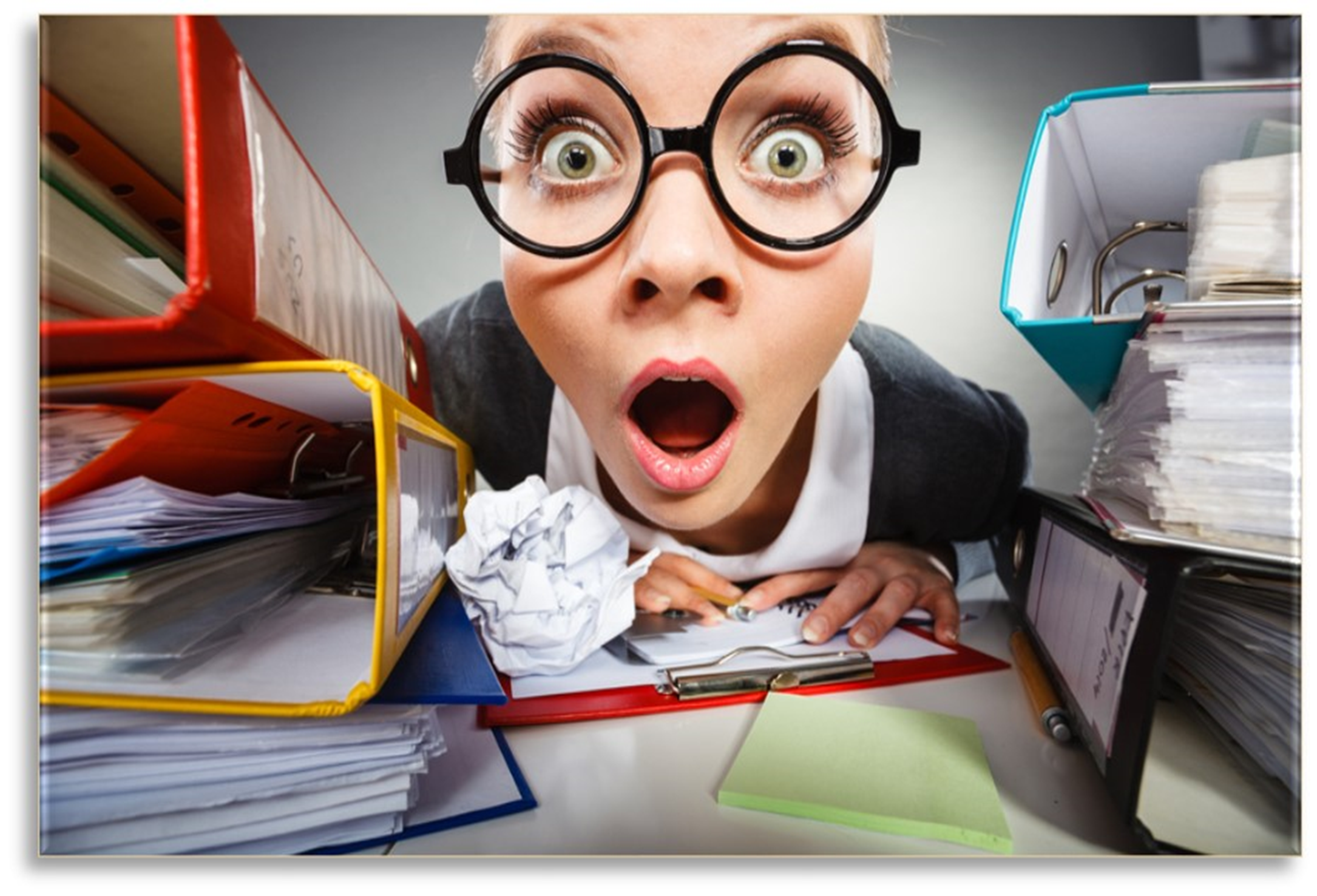 [Speaker Notes: Purpose:  Spend a few seconds positioning the problem as something we all see.

General Notes and Comments:  “What we see on the surface are expenses that surprise us every now and then.”]
Unpredictable Expenses
What this really means …

Unable to confidently budget for future items.
Can lead to cash flow challenges.
Surprises can take away from time that would used more productively.
Loss of credibility with the finance department and upper management.
[Speaker Notes: Purpose:  Illustrates the reality and depth of this problem.  Many times, these problems are accepted by organizations as normal.  However, the problem is usually causing other more serious issues that go unnoticed … which is the purpose of this slide – making the audience aware of how bad their problem really is.

General Notes and Comments:  Use stories from relevant customers.]
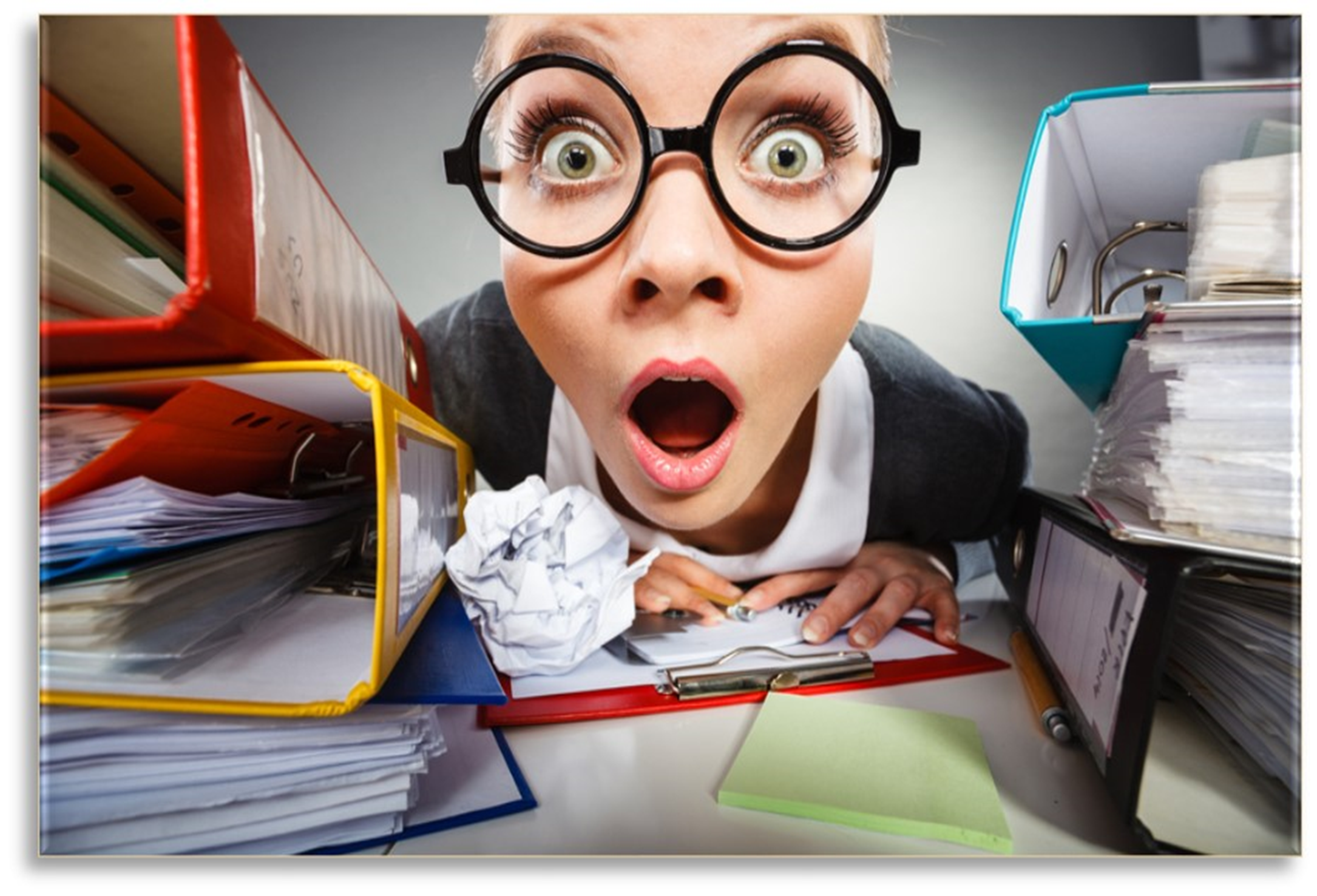 [Speaker Notes: Purpose:  The solution can be considered a feature your hosted or managed service.  This slide can be used as-is, or tailored to the most appropriate feature (solution) of your service.

General Notes and Comments:  Explain how this works.  Don’t spend too much time on it, but tell them how this solution works.

Example:  “We take the ongoing costs associated with access control and aggregate them into one fee that is paid on a monthly / quarterly basis.  No surprises.”]
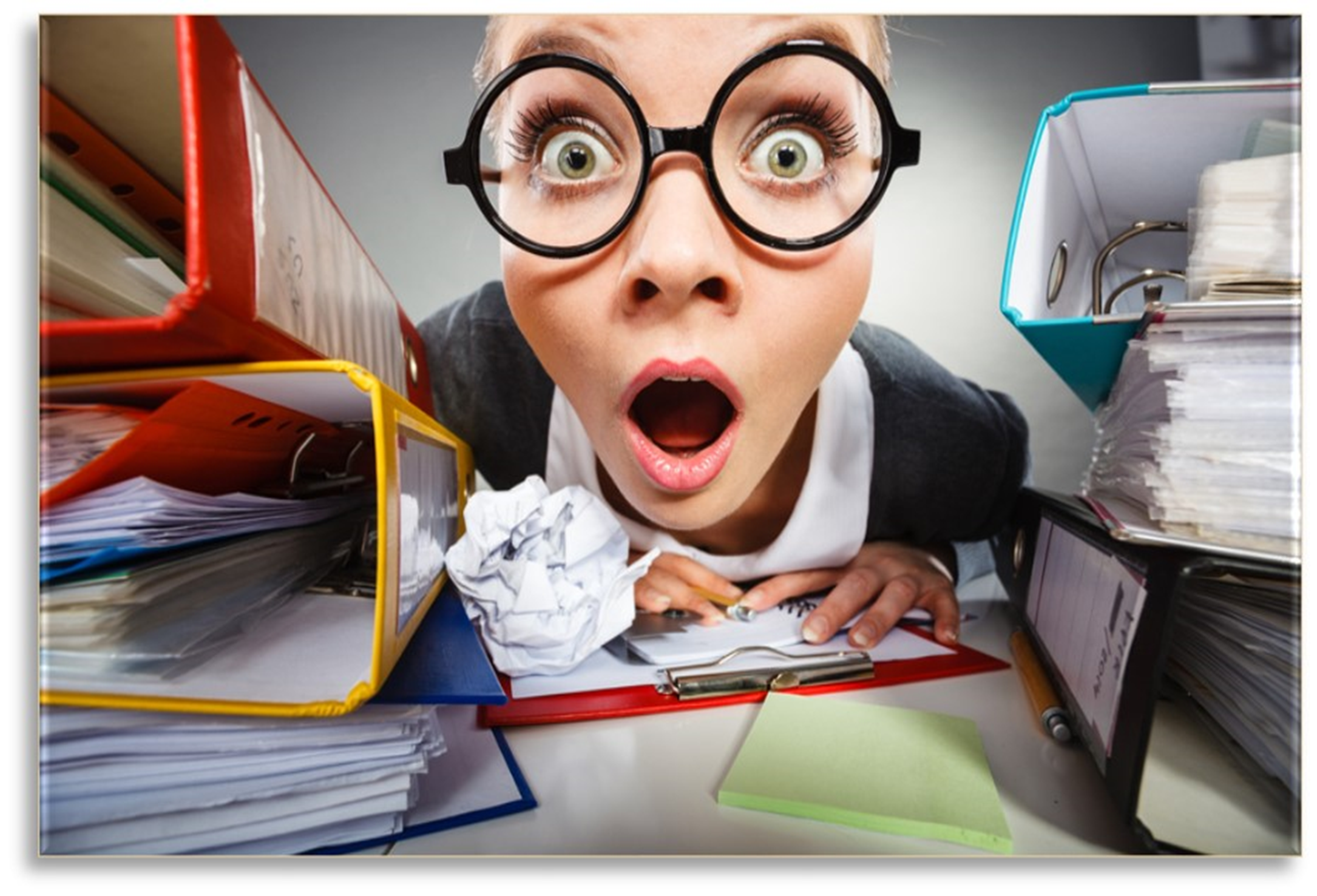 [Speaker Notes: Purpose:  State the benefits.

General Notes and Comments:

This is your close for each problem.  Get as specific as you possibly can.  Use these benefits (which are universal for this problem) or tailor deeper if needed.]
Problems
Overburdened Staff
Unpredictable Expenses
Disparate Systems and Versions
Poor System Upkeep and Performance
IT Infrastructure Cost and Ongoing Support
[Speaker Notes: Purpose:   Introduce this problem.

General Notes and Comments:  “Now, let’s talk about the disparate systems and versions throughout your organization.”]
[Speaker Notes: Purpose:  Spend a few seconds positioning the problem as something we all see.

General Notes and Comments:  “What we see on the surface may not be recognized as a problem.”]
Disparate Systems and Versions
What this really means…

Regular travel between sites to maintain updates.
Chaos and confusion.
Having to keep someone trained on all systems and versions.
Inefficient work.
[Speaker Notes: Purpose:  Illustrates the reality and depth of this problem.  Many times, these problems are accepted by organizations as normal.  However, the problem is usually causing other more serious issues that go unnoticed … which is the purpose of this slide – making the audience aware of how bad their problem really is.

General Notes and Comments:  Use as many stories from relevant customers as you can for each bullet point.]
[Speaker Notes: Purpose:  The solution can be considered a feature your hosted or managed service.  This slide can be used as-is, or tailored to the most appropriate feature (solution) of your service.

General Notes and Comments:  Explain how this works.  Don’t spend too much time on it, but tell them how this solution works.

Example:  “As long as your locations have an Internet connection, we’ll update the systems at the same time – no more work or travel on your part.”]
[Speaker Notes: Purpose:  State the benefits.

General Notes and Comments:

This is your close for each problem.  Get as specific as you possibly can.  Use these benefits (which are universal for this problem) or tailor deeper if needed.]
Problems
Overburdened Staff
Unpredictable Expenses
Disparate Systems and Versions
Poor System Upkeep and Performance
IT Infrastructure Cost and Ongoing Support
[Speaker Notes: Purpose:   Introduce this problem.

General Notes and Comments:  “Now, let’s move onto the upkeep of your system and it’s less than optimal performance.”]
[Speaker Notes: Purpose:  Spend a few seconds positioning the problem as something we all see.

General Notes and Comments:  “This problem can go on for years without being recognized.”]
Poor System Upkeep and Performance
What this really means …

Security technology not working at it’s optimal level.
Poor utilization of large investment.
Shorter life expectancy than expected. 
Users of technology performing work-arounds that may not be acceptable.
Downtime.
[Speaker Notes: Purpose:  Illustrates the reality and depth of this problem.  Many times, these problems are accepted by organizations as normal.  However, the problem is usually causing other more serious issues that go unnoticed … which is the purpose of this slide – making the audience aware of how bad their problem really is.

General Notes and Comments:  Use as many stories from relevant customers as you can for each bullet point.]
[Speaker Notes: Purpose:  The solution can be considered a feature your hosted or managed service.  This slide can be used as-is, or tailored to the most appropriate feature (solution) of your service.

General Notes and Comments:  Explain how this works.  Don’t spend too much time on it, but tell them how this solution works.

Example:  “When our system has an update, our customers receive the update.”]
[Speaker Notes: Purpose:  State the benefits.

General Notes and Comments:

This is your close for each problem.  Get as specific as you possibly can.  Use these benefits (which are universal for this problem) or tailor deeper if needed.]
Problems
Overburdened Staff
Unpredictable Expenses
Disparate Systems and Versions
Poor System Upkeep and Performance
IT Infrastructure and Ongoing Support Costs
[Speaker Notes: Purpose:   Introduce this problem.

General Notes and Comments:  “And finally, the up front and ongoing costs associated with the IT infrastructure.”]
[Speaker Notes: Purpose:  Spend a few seconds positioning the problem as something we all see.

General Notes and Comments:  “What we see on the surface is an expense that is painful but seems necessary.”]
IT Infrastructure and Ongoing Support Costs
What this really means …

Upfront capital expense for IT hardware.
Ongoing support costs associated with IT hardware.
Footprint for the IT hardware.
Soft costs and opportunity costs associated with supporting the IT infrastructure.
[Speaker Notes: Purpose:  Illustrates the reality and depth of this problem.  Many times, these problems are accepted by organizations as normal.  However, the problem is usually causing other more serious issues that go unnoticed … which is the purpose of this slide – making the audience aware of how bad their problem really is.

General Notes and Comments:  Use as many stories from relevant customers as you can for each bullet point.]
[Speaker Notes: Purpose:  The solution can be considered a feature your hosted or managed service.  This slide can be used as-is, or tailored to the most appropriate feature (solution) of your service.

General Notes and Comments:  Explain how this works.  Don’t spend too much time on it, but tell them how this solution works.

Example:  “We host your data.  Just like many of you have your photos on i-cloud, .”]
[Speaker Notes: Purpose:  State the benefits.

General Notes and Comments:

This is your close for each problem.  Get as specific as you possibly can.  Use these benefits (which are universal for this problem) or tailor deeper if needed.]
summary
[Speaker Notes: Purpose:  Section page]
Problems
Overburdened Staff
Unpredictable Expenses
Disparate Systems and Versions
Poor System Upkeep and Performance
IT Infrastructure and Ongoing Support Costs
[Speaker Notes: Purpose:  Overview of the problems you discussed]
Problems
Overburdened Staff
Unpredictable Expenses
Disparate Systems and Versions
Poor System Upkeep and Performance
IT Infrastructure and Ongoing Support Costs
[Speaker Notes: Purpose:  Visually illustrate that you solve each problem.]
Problems
Overburdened Staff
Unpredictable Expenses
Disparate Systems and Versions
Poor System Upkeep and Performance
IT Infrastructure and Ongoing Support Costs
[Speaker Notes: Purpose:  Visually illustrate that you solve each problem.]
Problems
Overburdened Staff
Unpredictable Expenses
Disparate Systems and Versions
Poor System Upkeep and Performance
IT Infrastructure and Ongoing Support Costs
[Speaker Notes: Purpose:  Visually illustrate that you solve each problem.]
Problems
Overburdened Staff
Unpredictable Expenses
Disparate Systems and Versions
Poor System Upkeep and Performance
IT Infrastructure and Ongoing Support Costs
[Speaker Notes: Purpose:  Visually illustrate that you solve each problem.]
Problems
Overburdened Staff
Unpredictable Expenses
Disparate Systems and Versions
Poor System Upkeep and Performance
IT Infrastructure and Ongoing Support Costs
[Speaker Notes: Purpose:   Visually illustrate that you solve each problem.]
Questions and discussion